Liberal Arts College Venture Competitions–They’re Contagious!
W. Trexler Proffitt Jr., Muhlenberg College
Carol Cirka, Ursinus College

Presented at NCIIA Open 2014
San Jose, CA 
March 21, 2014
Motivation for Study
Blending liberal arts and business
Rethinking Undergraduate Business Education: Liberal Learning for the Profession (Colby et al., Carnegie, 2011)
Business Majors, but with a Twist (Light, WSJ, 2011)
Teaching content in classrooms is not enough
Wealth or Waste? Rethinking the Value of a Business Major (Korn, WSJ, 2012)
“Business” students need more liberal arts
“Liberal arts” students need more business (Higdon, 2005; Regele & Neck, 2012 )
Maybe the entrepreneurial mindset is orthogonal to business the way we teach it
Study Process
Three liberal arts colleges in Pennsylvania.
Same athletic conference—Centennial Conference also includes Gettysburg, Haverford, Swarthmore, Dickinson.
Three cases similar in size, selectivity, gender distribution.
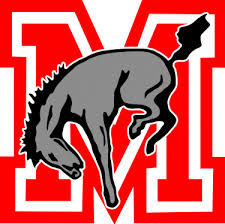 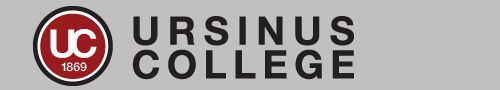 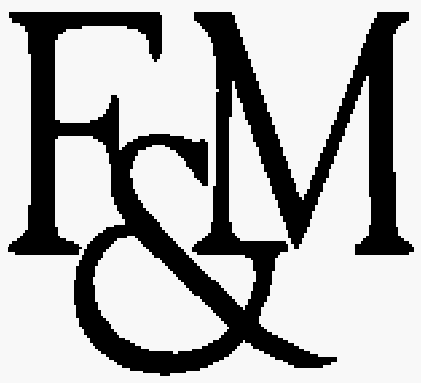 Venture Competitions
Common at universities with business, engineering schools, undergrad and grad programs
Uncommon in liberal arts colleges (LACs)
Recent energy, particularly those with business programs (mimetic isomorphism)
Sample Programs
Babson Muller/Charm Prize 1985 (earliest)
Muhlenberg Innovation Challenge 2010
F&M Innovation Challenge 2011
Amherst Big Ideas Challenge 2012
Ursinus U-Innovate Competition 2014
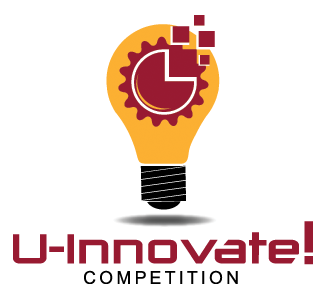 Key Findings
Existing business programs may be a liability for doing this because of cognitive categorization of entrepreneurship as a specialized area.
We can learn from careful tracking of these programs.
New Ursinus Model seems more sustainable.
Collaboration on campus and high level support make a difference, not just in raw resources but in mobilizing them.
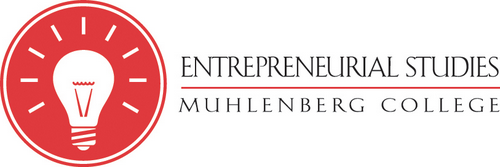 Liberal Arts and Business
Business often viewed as isolated from other fields
Moving (slowly) beyond technical content and into talent development
What are the talents we want to develop?
Collaboration
Problem-solving
Leadership
Creativity
Resourcefulness
Self-sufficiency
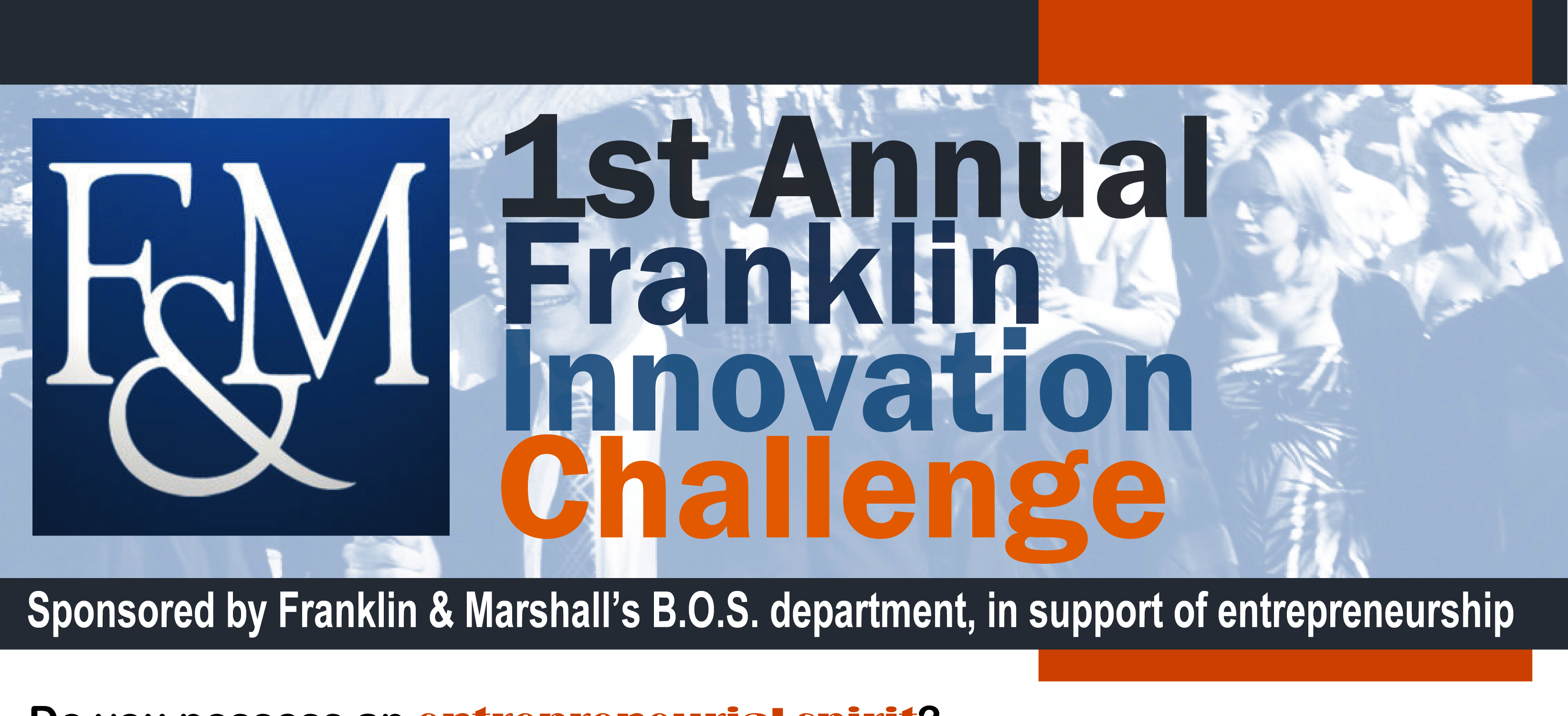 Overall LAC Benefits
Engagement with alumni
Breaking down silos on LAC campuses
Gateway to wider community, other competitions
Bona fide resume enhancer
Student confidence through application
Learning by doing
Rapid pace of learning
Collaborative success
New venture creation (perhaps this is actually last?)
Potential Metrics
Innovation Challenge Challenges
Spring Semester, with some programs in Fall
Modest prize money of $5,000-8,000 per year
Multiple categories attempted
Open
Sustainability
Social Impact
Tech
Health Care
Improve Campus
Mentoring and judging by alums, staff, faculty, local entrepreneurs and business development folks
Positives
Multiple categories produce reasonable diversity
4 categories led to 89 submissions by 150 students in 20 majors in F&M ’11 (first year) now down to 20
Typically see 20 initial entries per category
Enthusiasm not always sustainable
Students tend to produce interesting ideas and refine them well over time, if they make time
Alumni coaches, faculty involvement help
Fundraising, career services, PR, alumni affairs staff enthusiastic 
Alumni/parents enjoy engagement
Awards event is an acclaimed positive
Negatives
Resource constraints 
Pipeline issue—what happens before or after
Few bona fide startups so far
Campus awareness low—constant publicity and peer outreach required
Few faculty involved, no integration w/coursework
Alumni/parents have not donated in large #s
Academic administrators can appear indifferent
Staffing model uncertain
New Ursinus Model
Large alumni donation (6 figures), new center
Focus on year-round programming
Space, budget, faculty support
College-wide focus, not business per se
Interdisciplinary faculty organizers
Support from president, key administrators
Ongoing Challenges
Diversify participation and awareness on campus
Support multiple categories of entry
Convert alumni engagement into long-term support
Attract support from administration and faculty
Develop pipeline of activity pre/post competition
Get some actual ventures going!
Insights from Comparisons
Campus Center idea is promising solution
Big donor helps a ton to develop focus
Top level leadership has a strong mobilizing effect